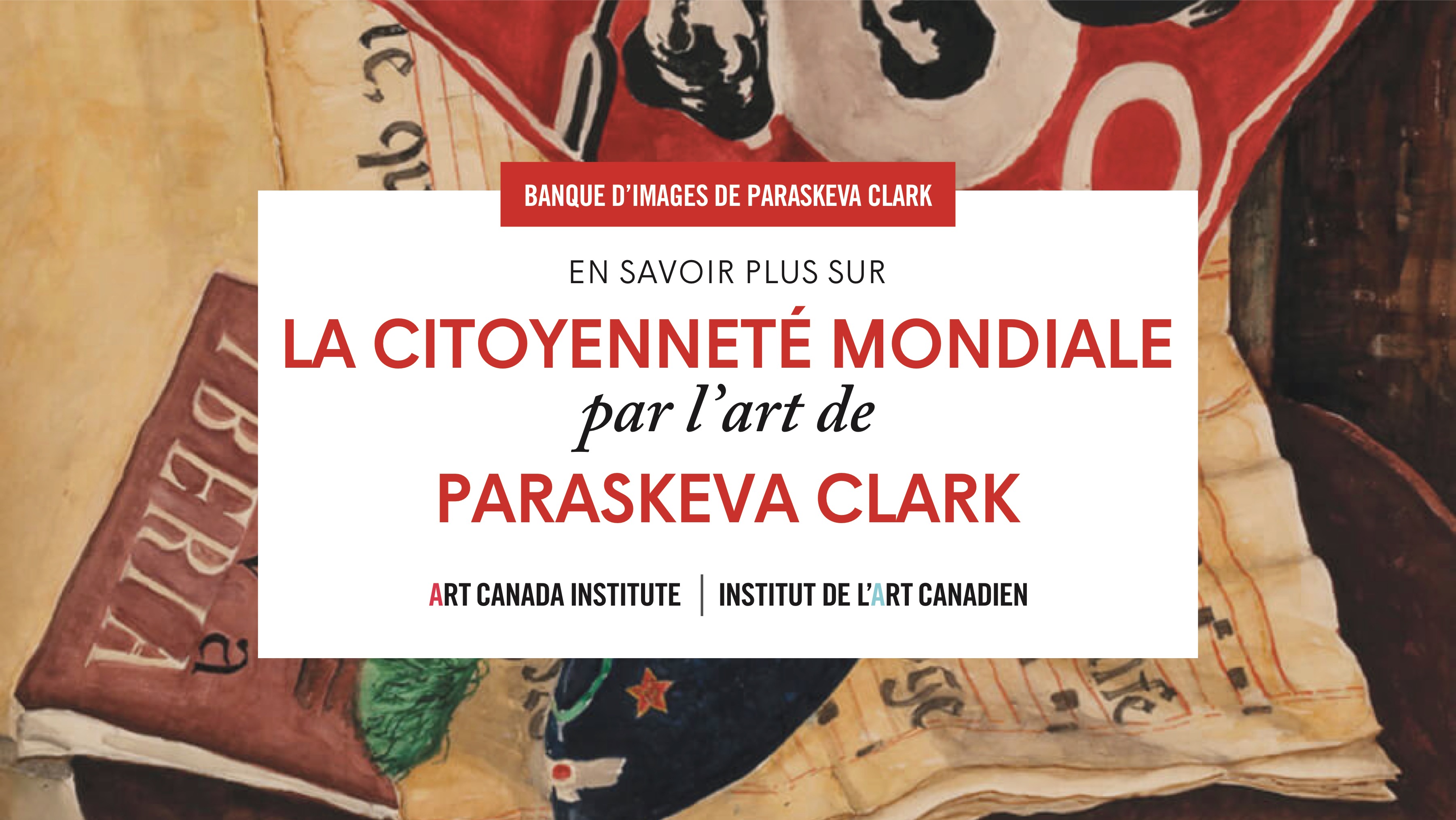 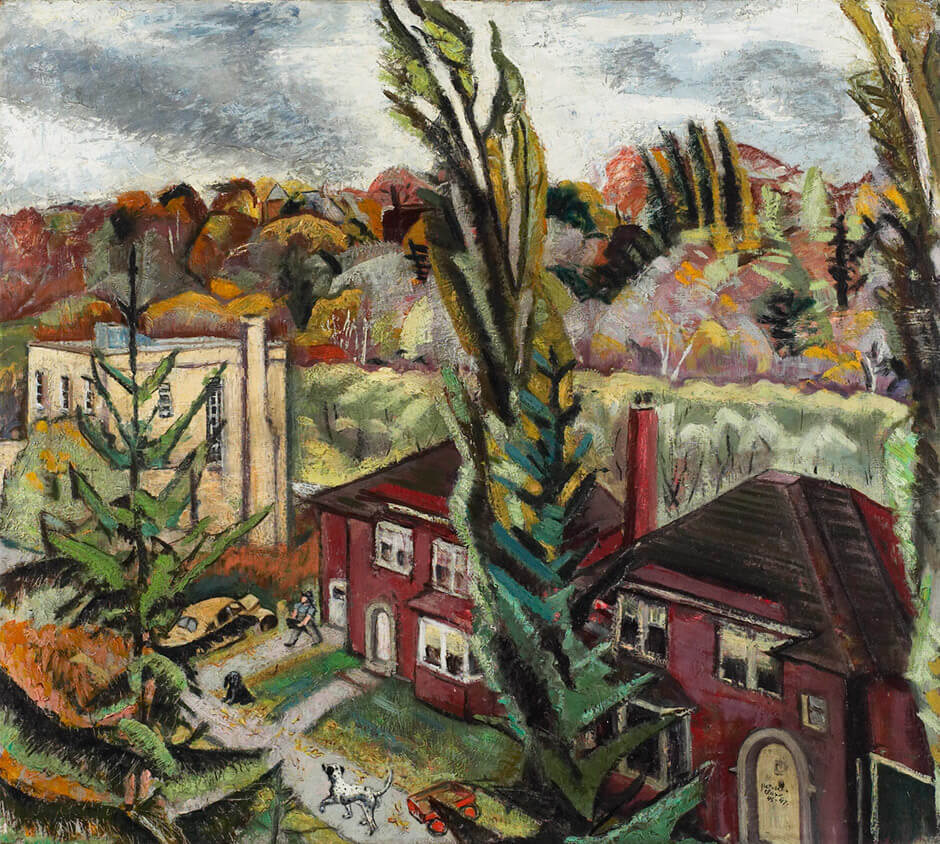 Paraskeva Clark, Notre rue en automne, 1945-1947. Clark montre sa communauté dans plusieurs de ses peintures.
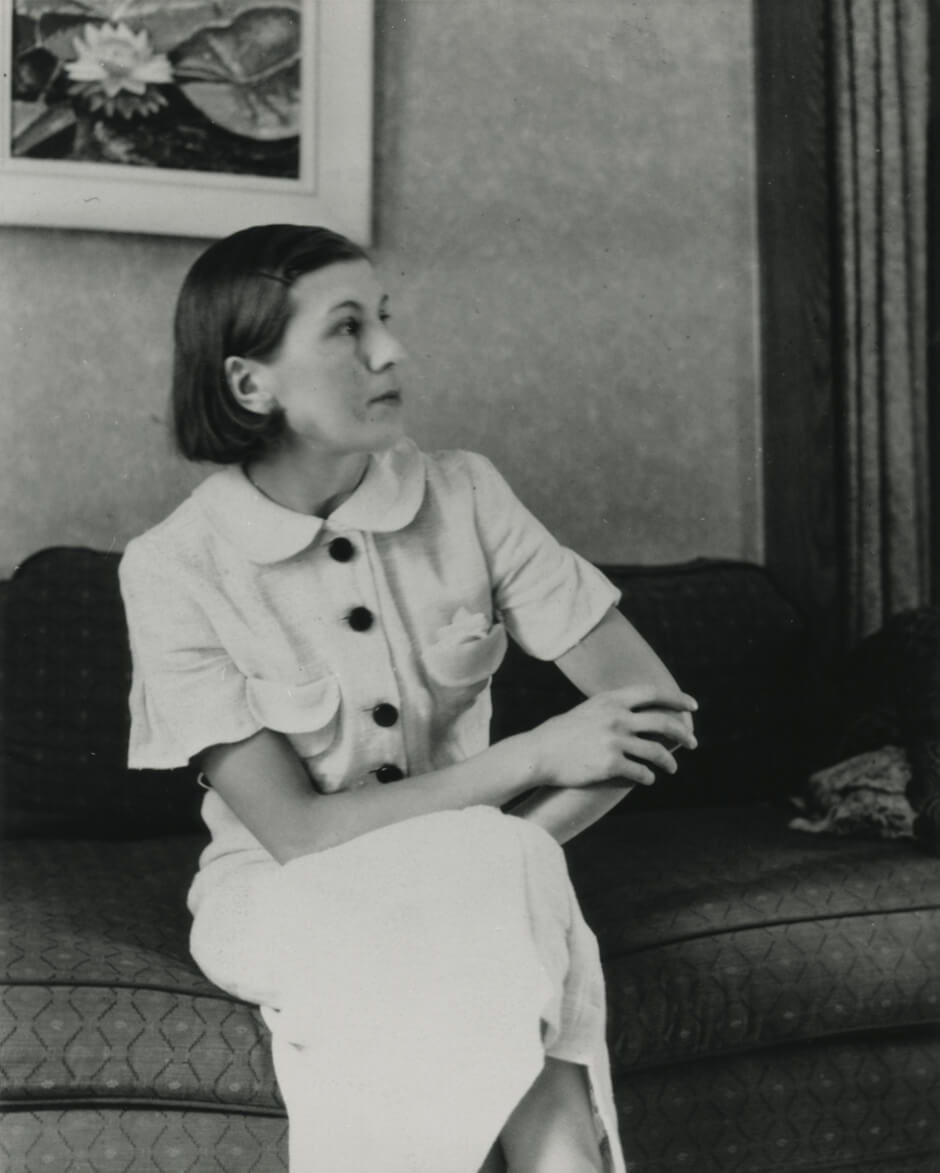 Paraskeva Clark, v.1936.
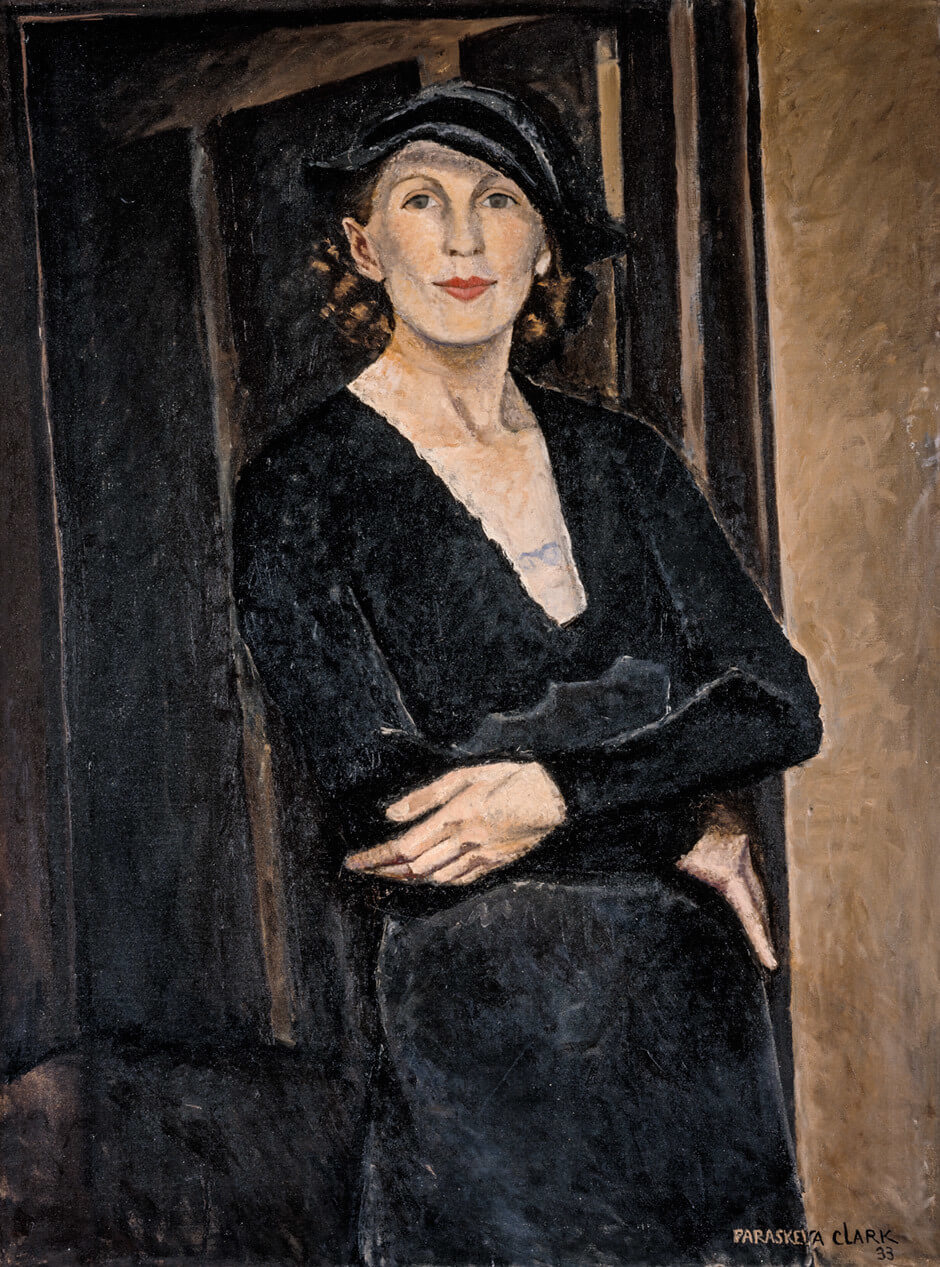 Paraskeva Clark, Moi-même, 1933. Clark peint ce célèbre autoportrait enceinte de son deuxième fils, Clive.
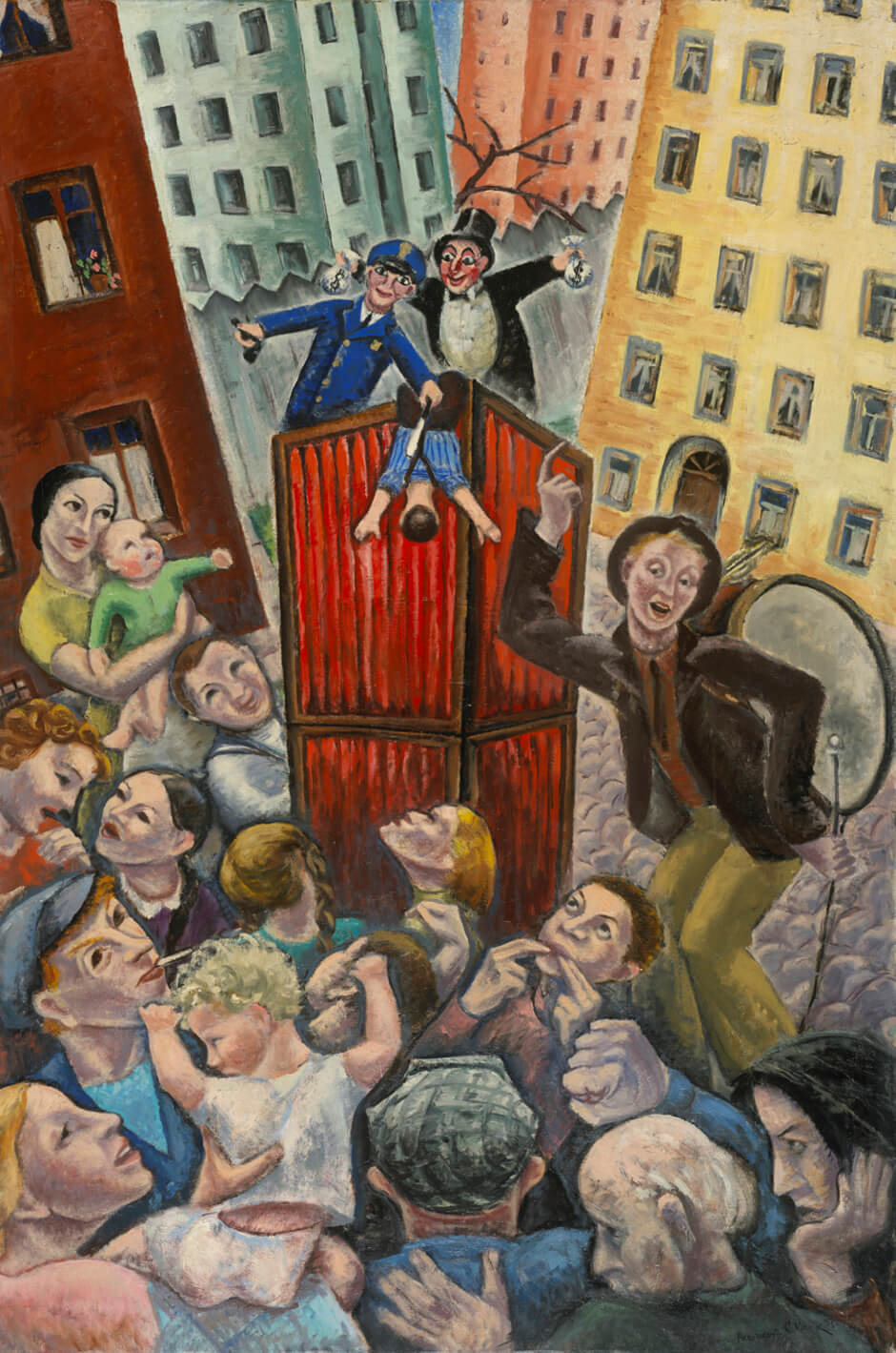 Paraskeva Clark, Petroushka, 1937. Ce tableau est inspiré d’une grève des travailleurs pendant la Grande Dépression.
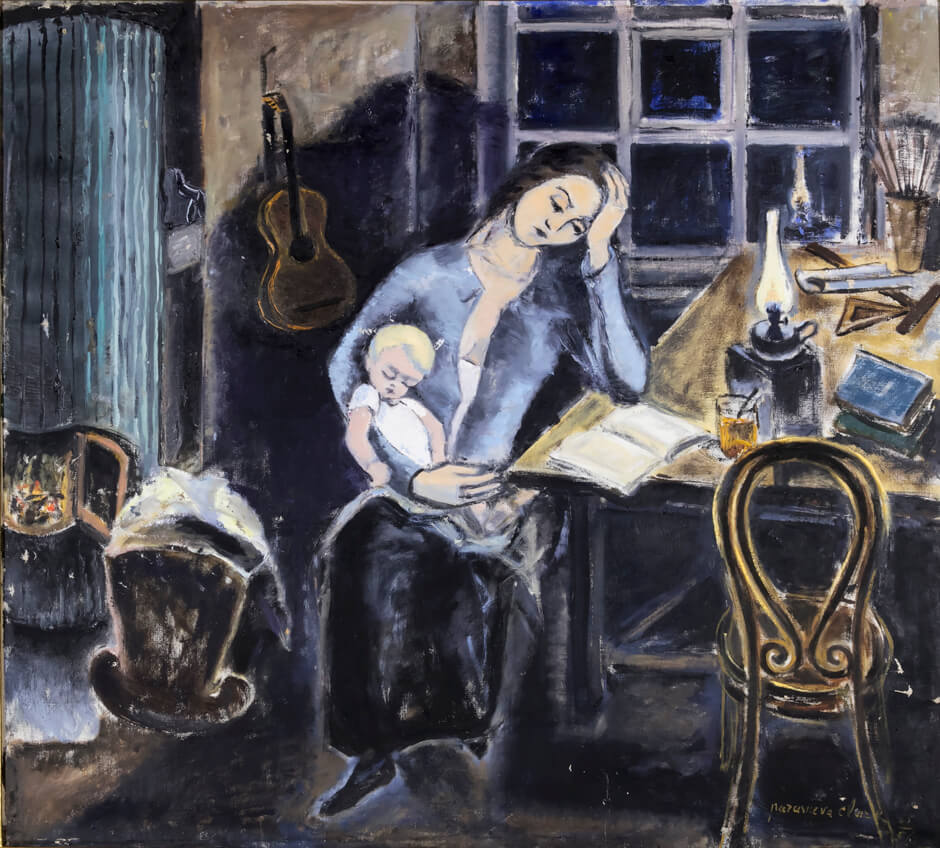 Paraskeva Clark, Souvenirs de Leningrad : mère et enfant, 1955-1956. Cette peinture fait référence aux souvenirs de Clark de l’époque où elle était une jeune mère en Russie.
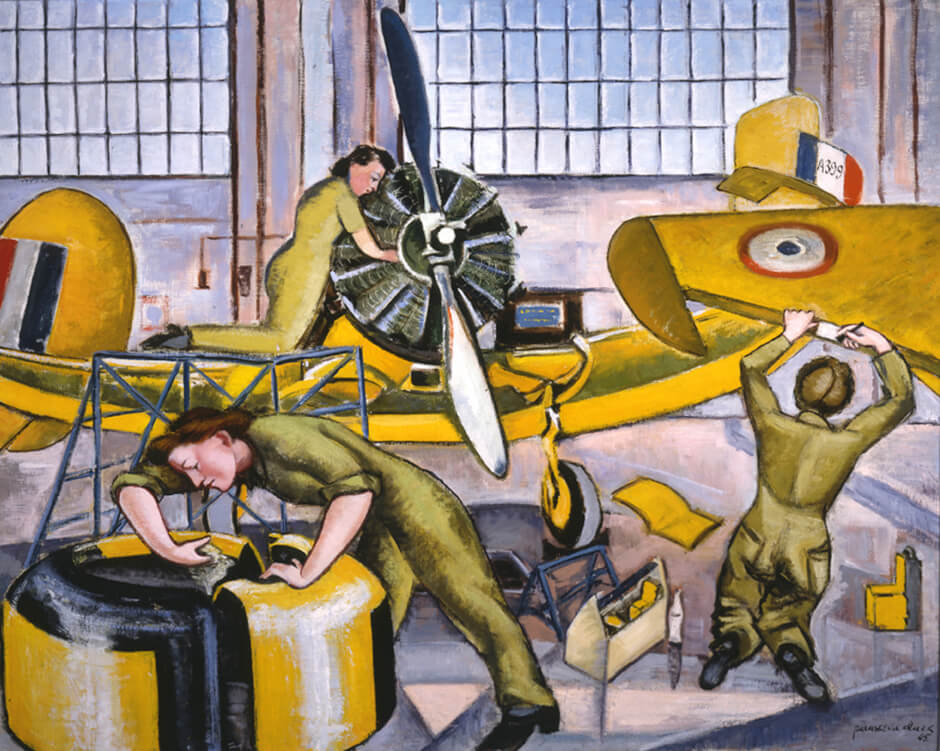 Paraskeva Clark, Travaux d’entretien au hangar no 6, BFC Trenton, 1945. Alors qu’elle remplit son mandat durant la guerre, Clark visite la BFC de Trenton.
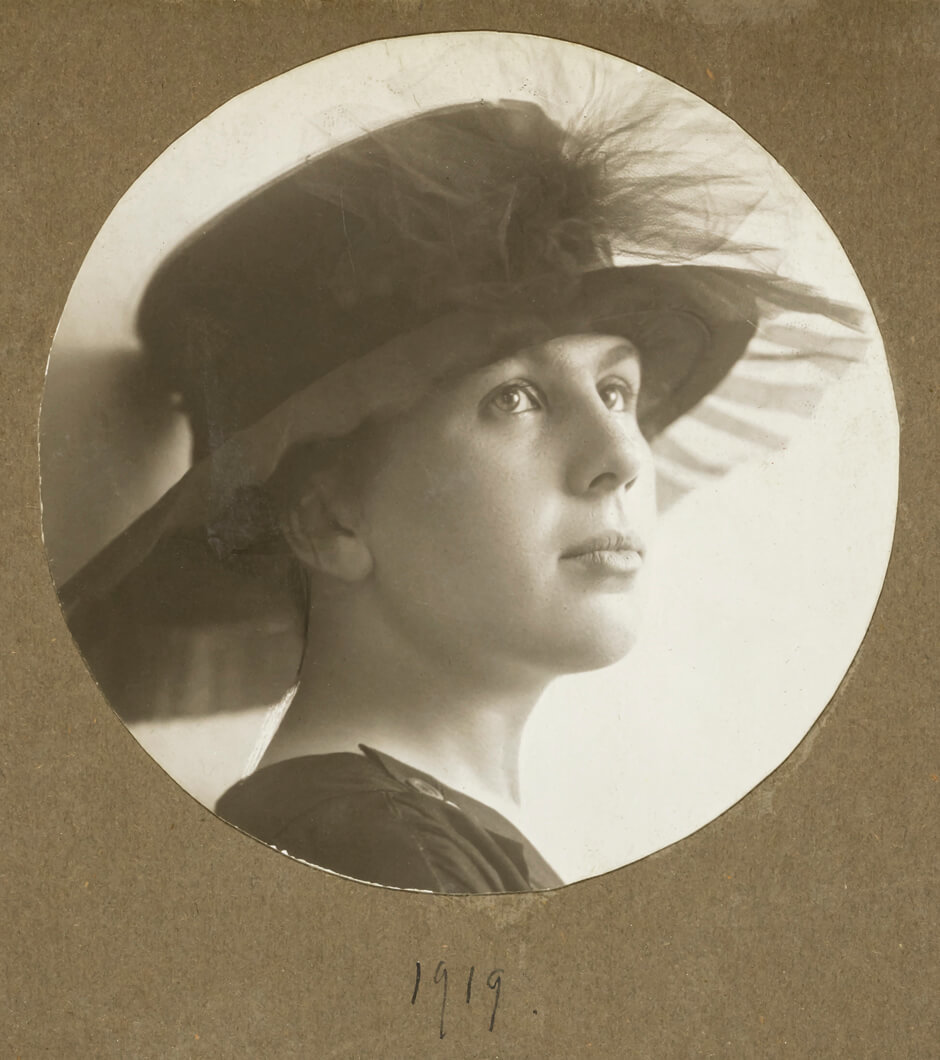 La jeune Paraskeva Plistik, 1919.
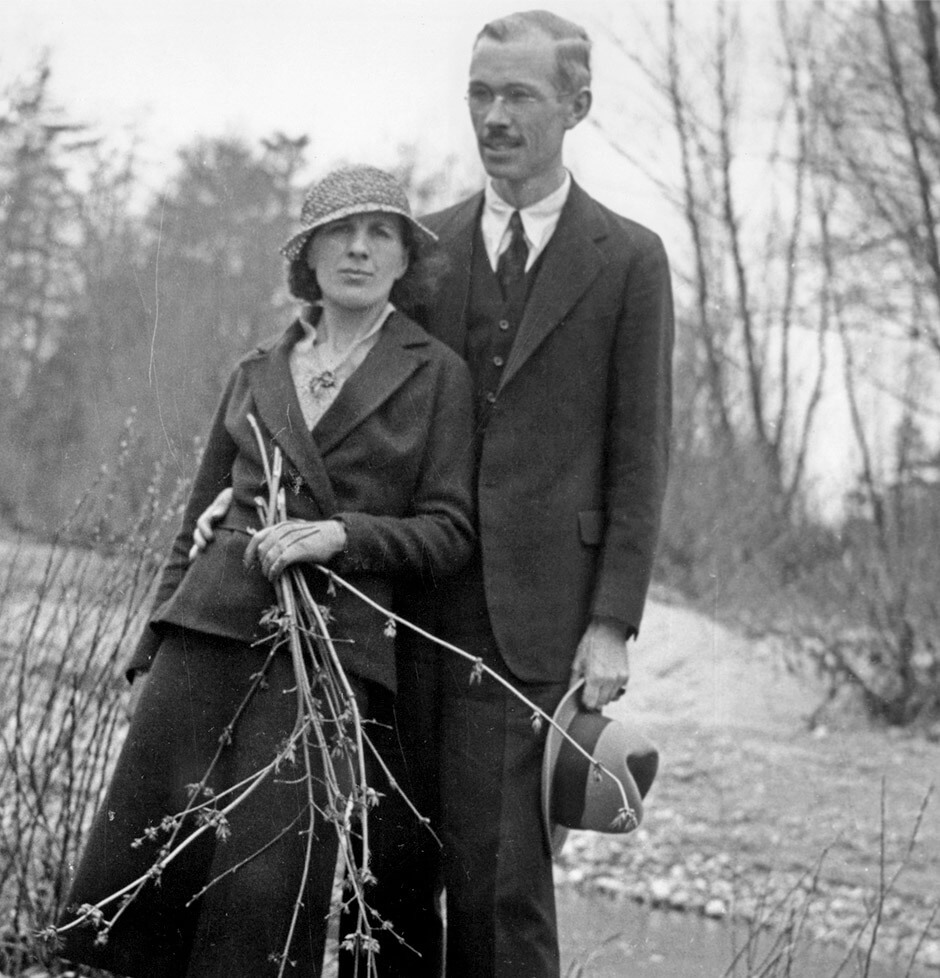 Paraskeva et Philip Clark au Canada, 1931.
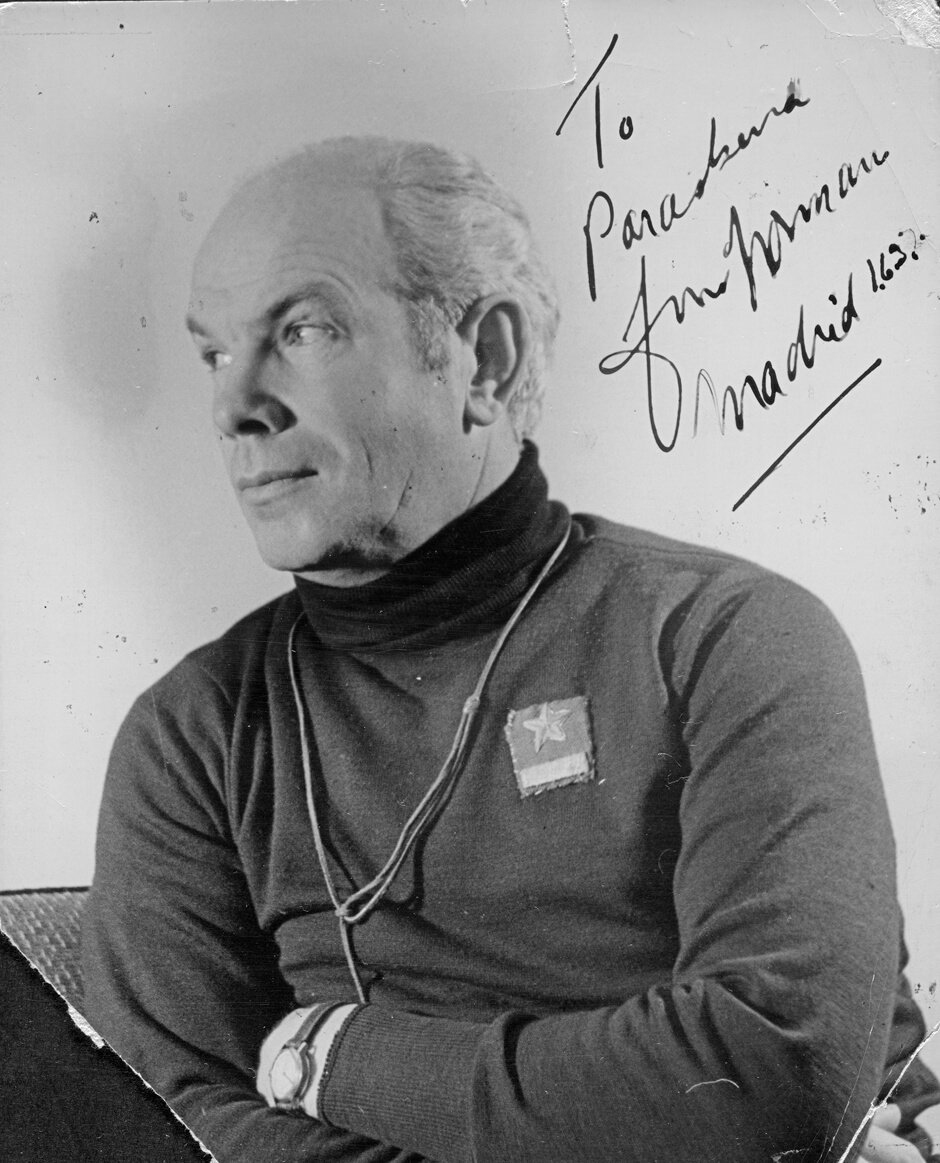 Photographie signée envoyée à ParaskevaClark par le Dr Norman Bethune, où l’on peut lire : « À Paraskeva de Norman, Madrid 1937 ».
Activité d’apprentissage no 1
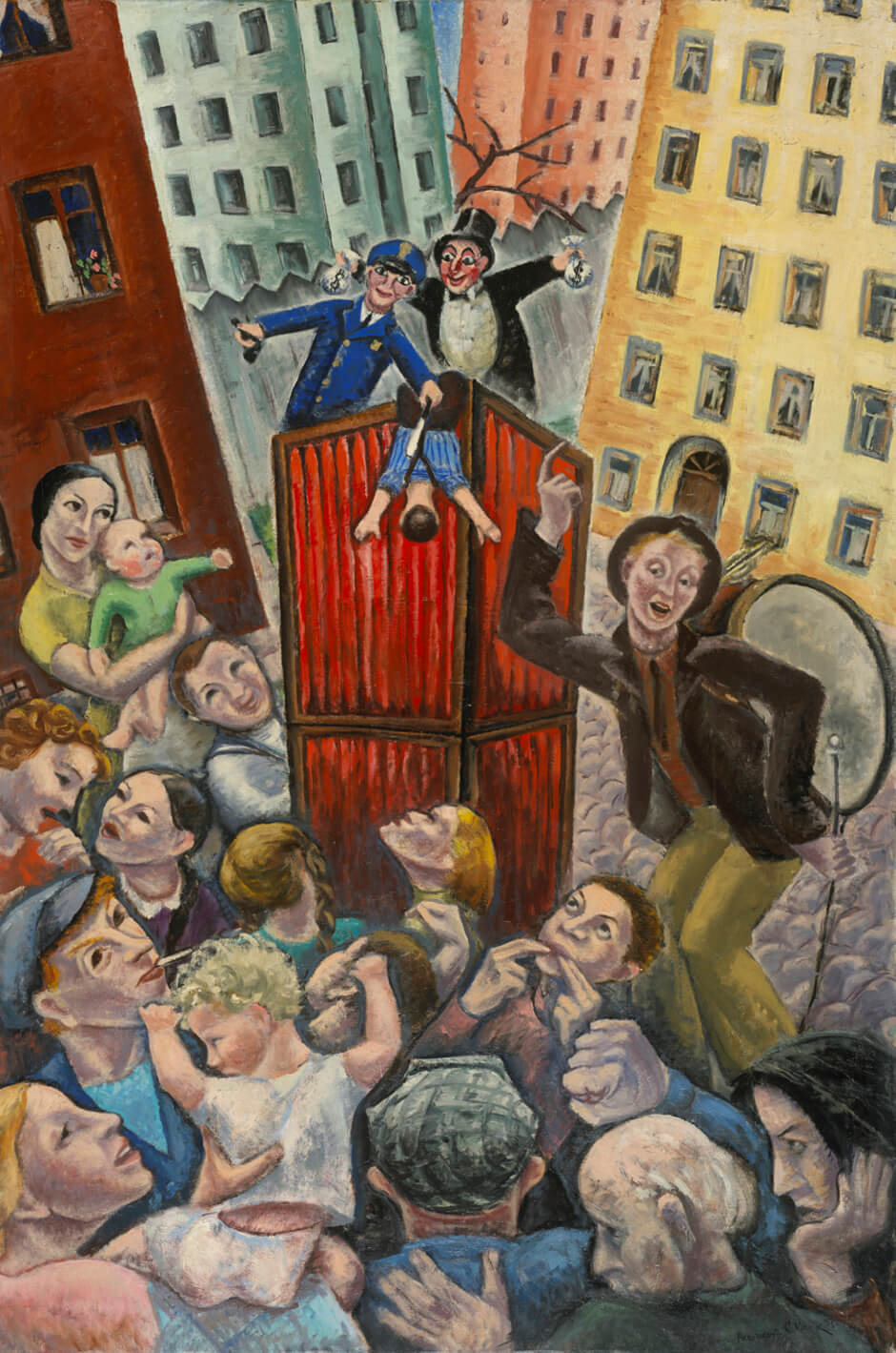 Paraskeva Clark, Petroushka, 1937. De l’avis de Clark, cette peinture est sa plus importante.
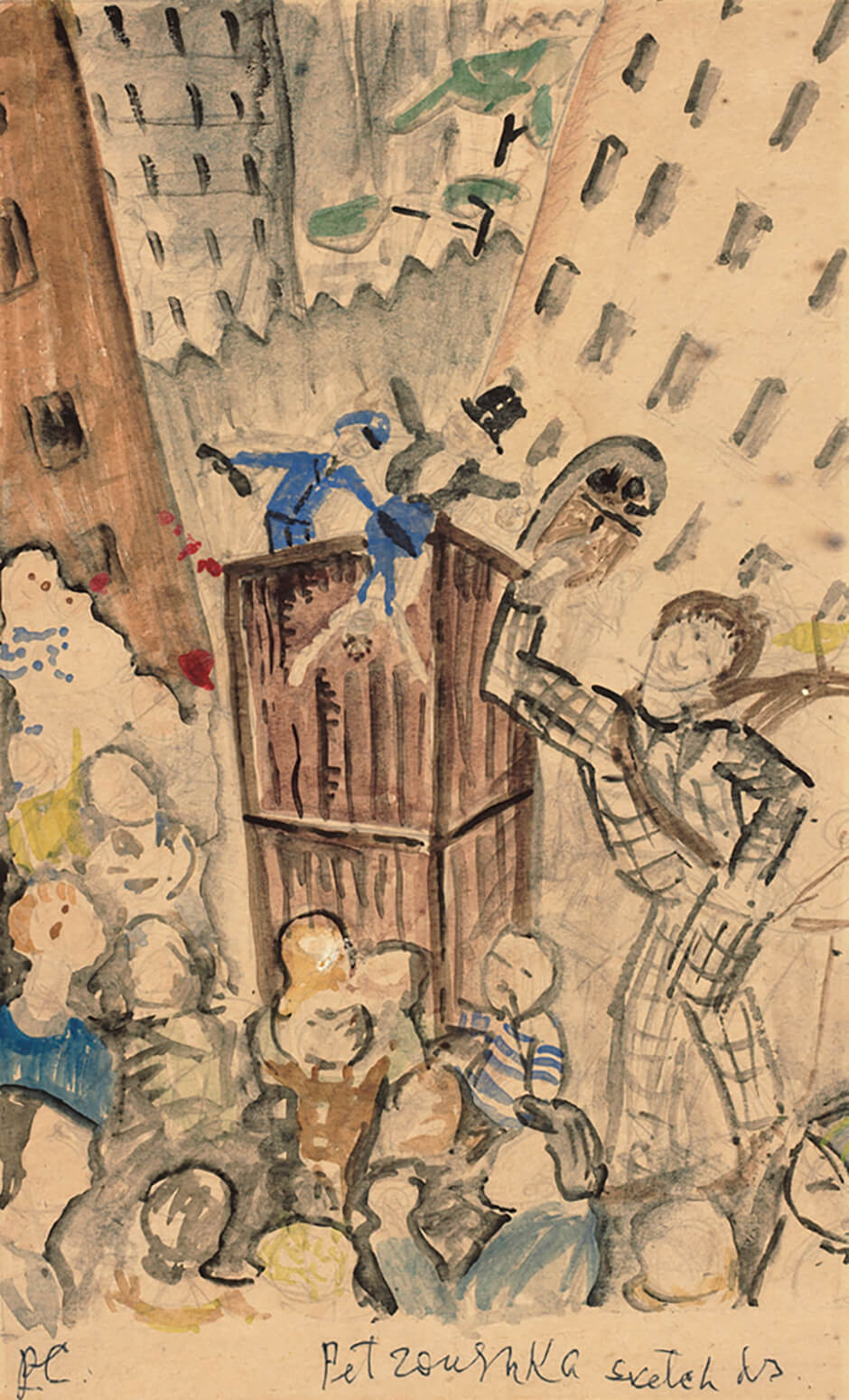 Paraskeva Clark, Étude pour « Petroushka », 1937. Par cette esquisse, on peut voir comment Clark établit la composition de sa peinture, qui a peut-être été inspirée d’affiches politiques.
Activité d’apprentissage no 2
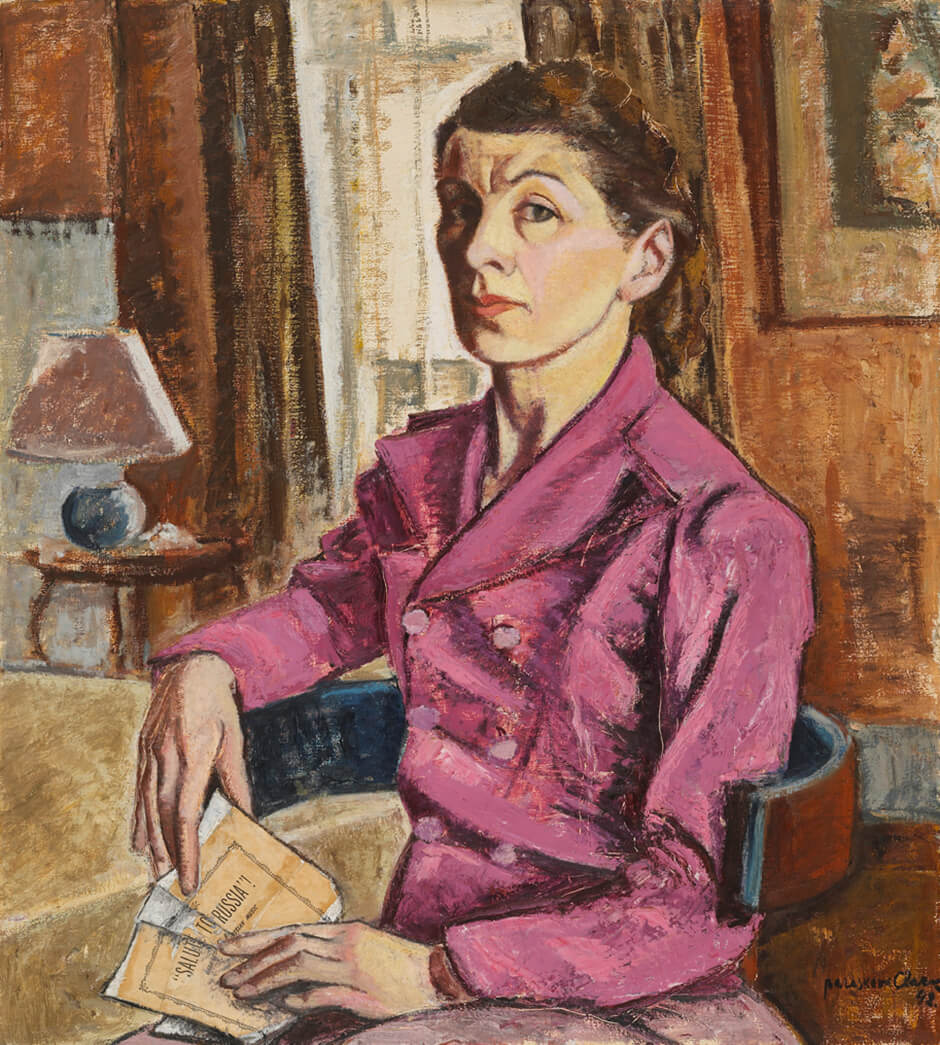 Paraskeva Clark, Autoportrait au programme de concert, 1942. Dans cette image, Clark a entre les mains le programme d’un concert-bénéfice pour la Russie auquel elle assiste à la fin de 1941.
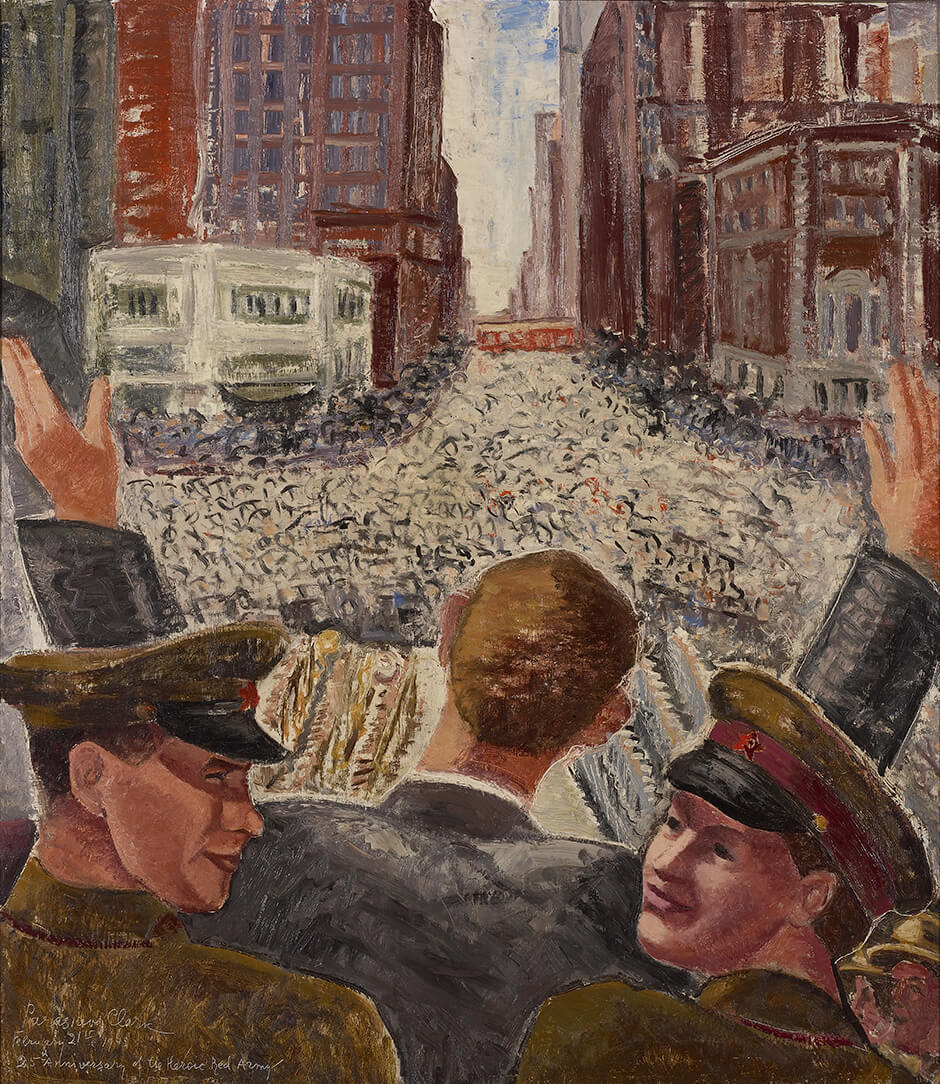 Paraskeva Clark, Pavlichenko et ses camarades à l’hôtel de ville de Toronto, 1943. La lieutenante Ludmila Pavlichenko fait partie d’un groupe de jeunes délégués russes qui parcourent l’Amérique du Nord dans le but de rallier des gens à leur cause.
Exercice sommatif
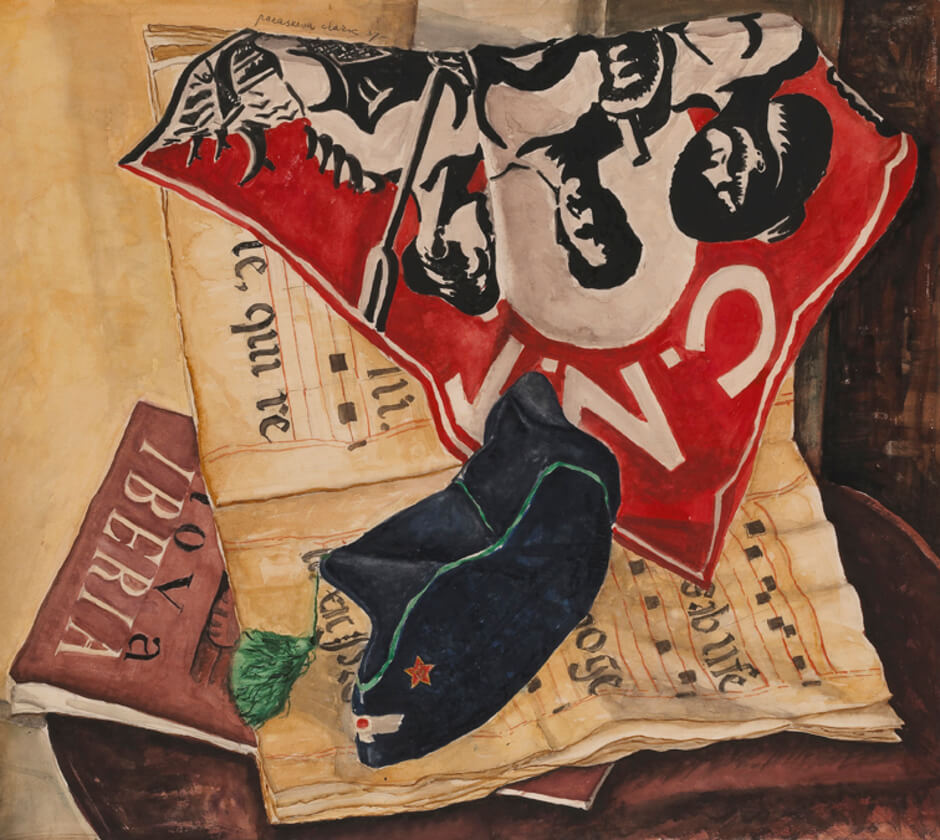 Paraskeva Clark, Présents de Madrid, 1937. Cette aquarelle est la première œuvre à contenu politique présentée par Clark.
[Speaker Notes: *insert Ruth’s captions*]
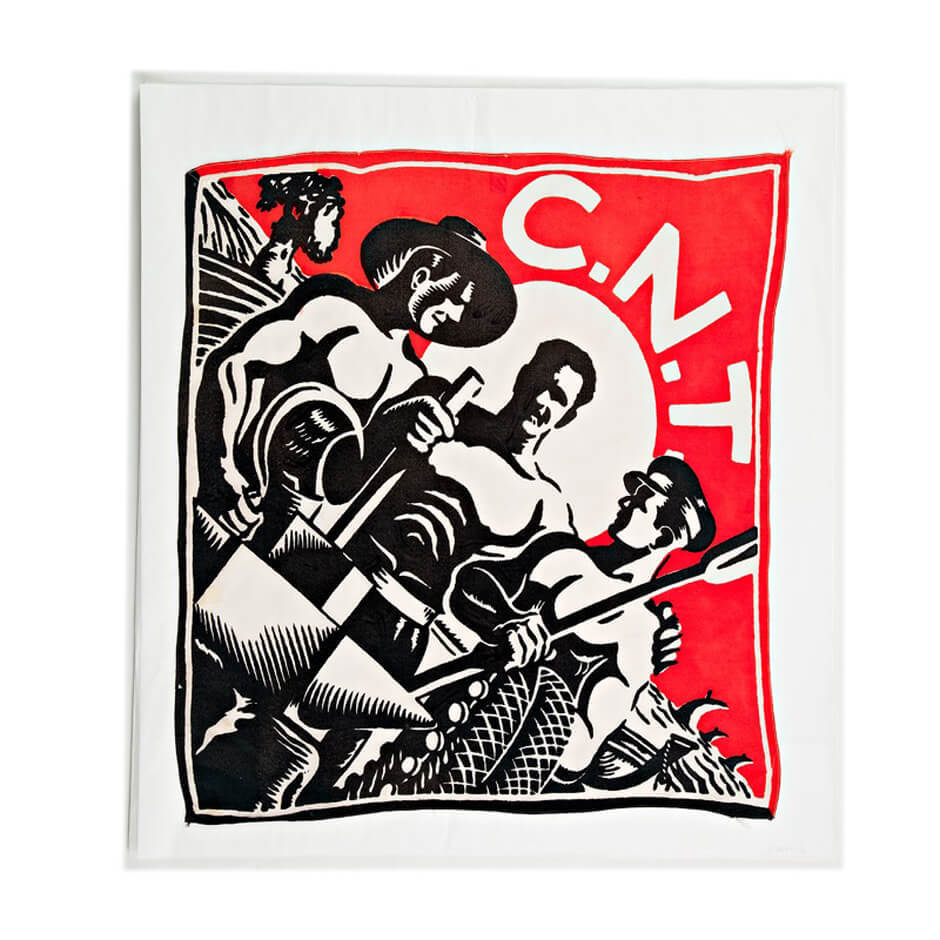 Écharpe ornée de l’emblème de la CNT (Confederación Nacional del Trabajo) envoyée d’Espagne par Norman Bethune à Paraskeva Clark, v.1936-1937.
[Speaker Notes: *insert Ruth’s captions*]
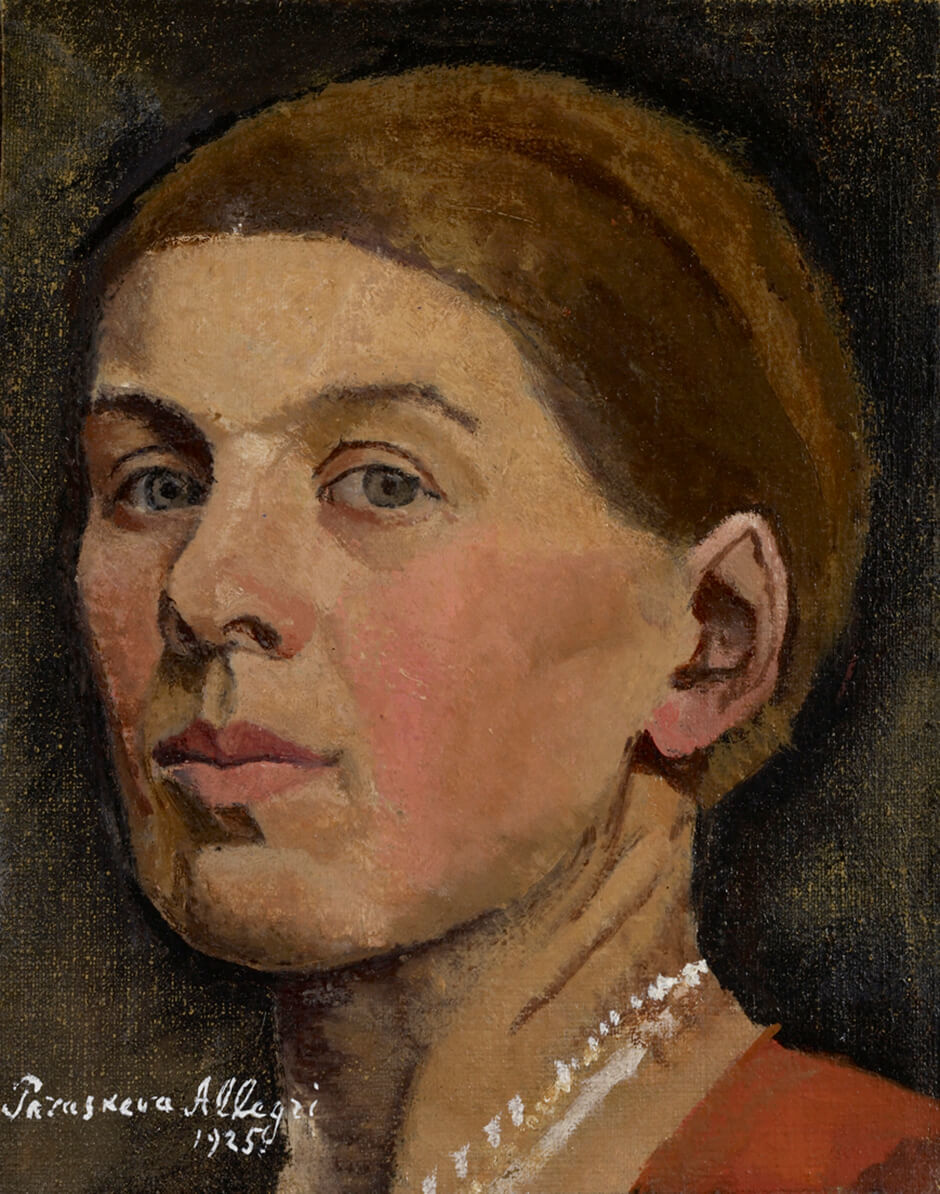 Paraskeva Clark, Autoportrait, 1925. Clark peint cette œuvre avant de déménager au Canada.
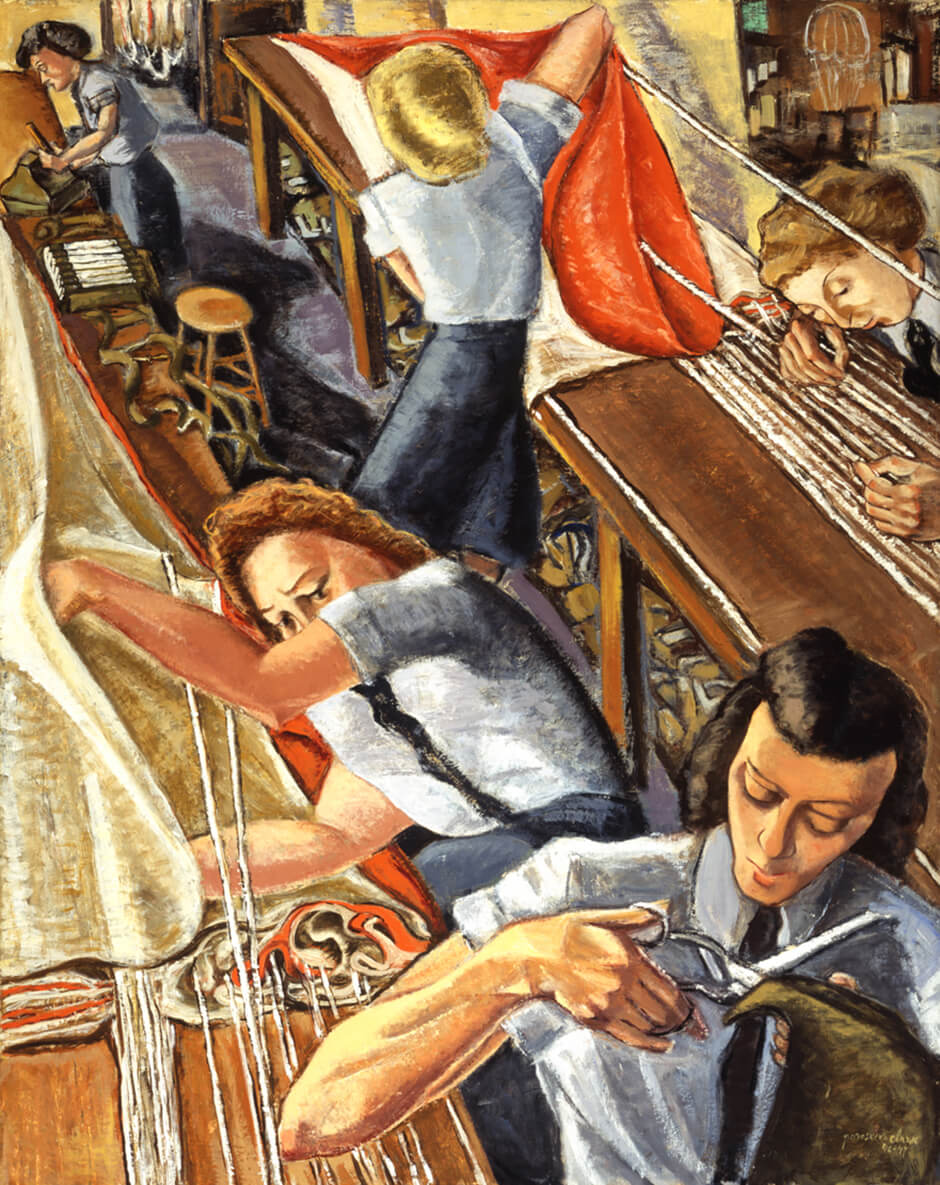 Paraskeva Clark, Les arrimeuses de parachutes, 1947. Ici, on voit une scène théâtrale de femmes du Corps féminin de l’ARC qui plient et réparent des parachutes.
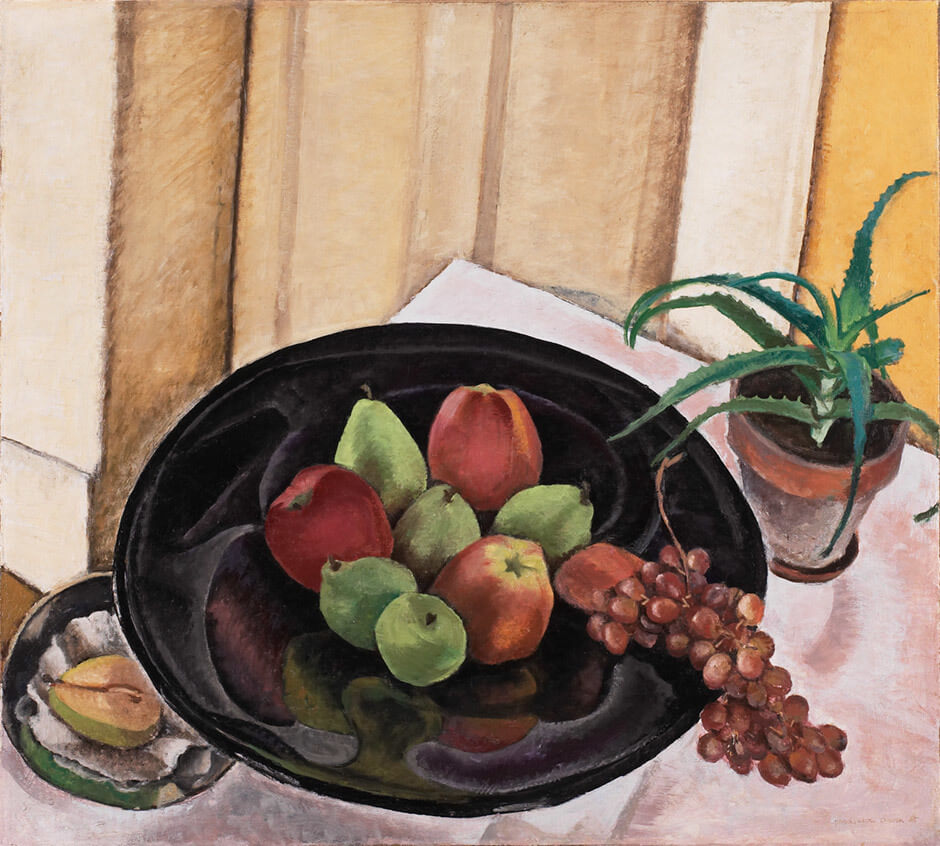 Paraskeva Clark, Nature morte, 1935. Clark peint dans cette œuvre le dessus de la table de manière oblique, comme si le spectateur regardait l’arrangement de haut.
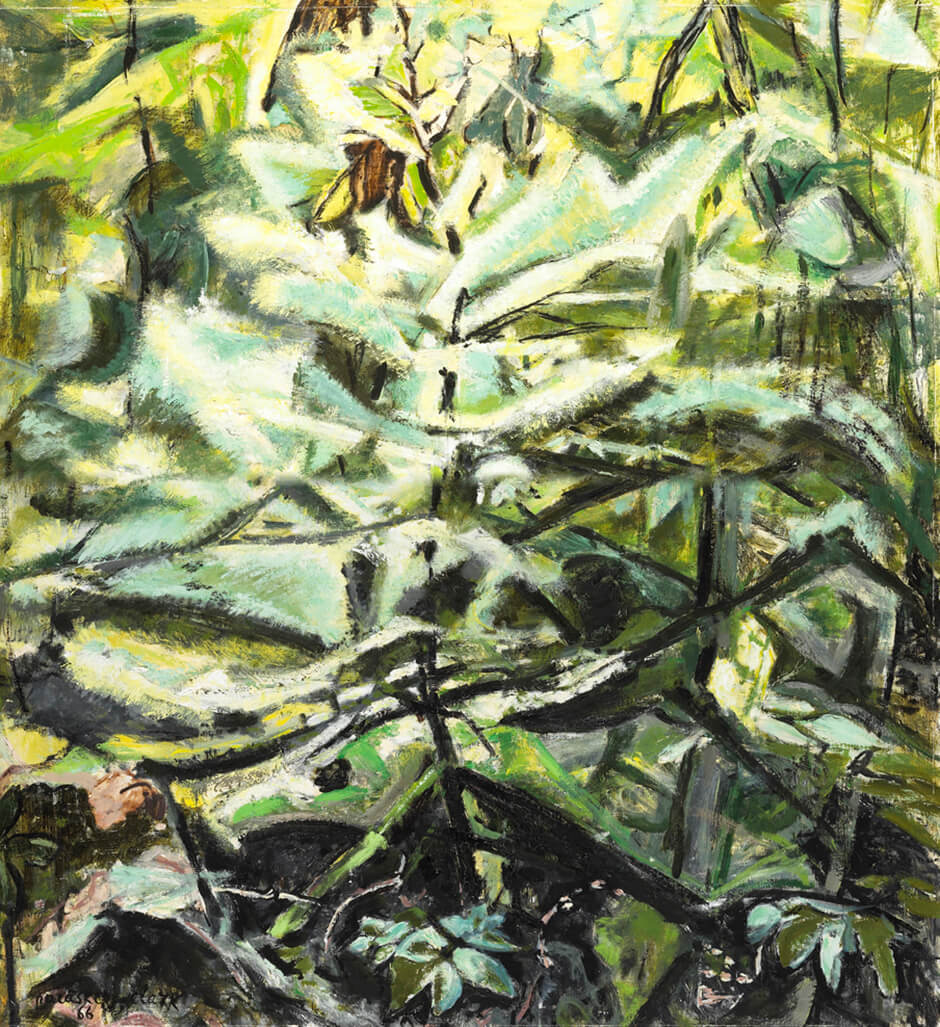 Paraskeva Clark, Jeu d’ombre et de lumière dans les bois, 1966. Les œuvres plus récentes de Clark révèlent son intérêt pour les formes naturelles abstraites.
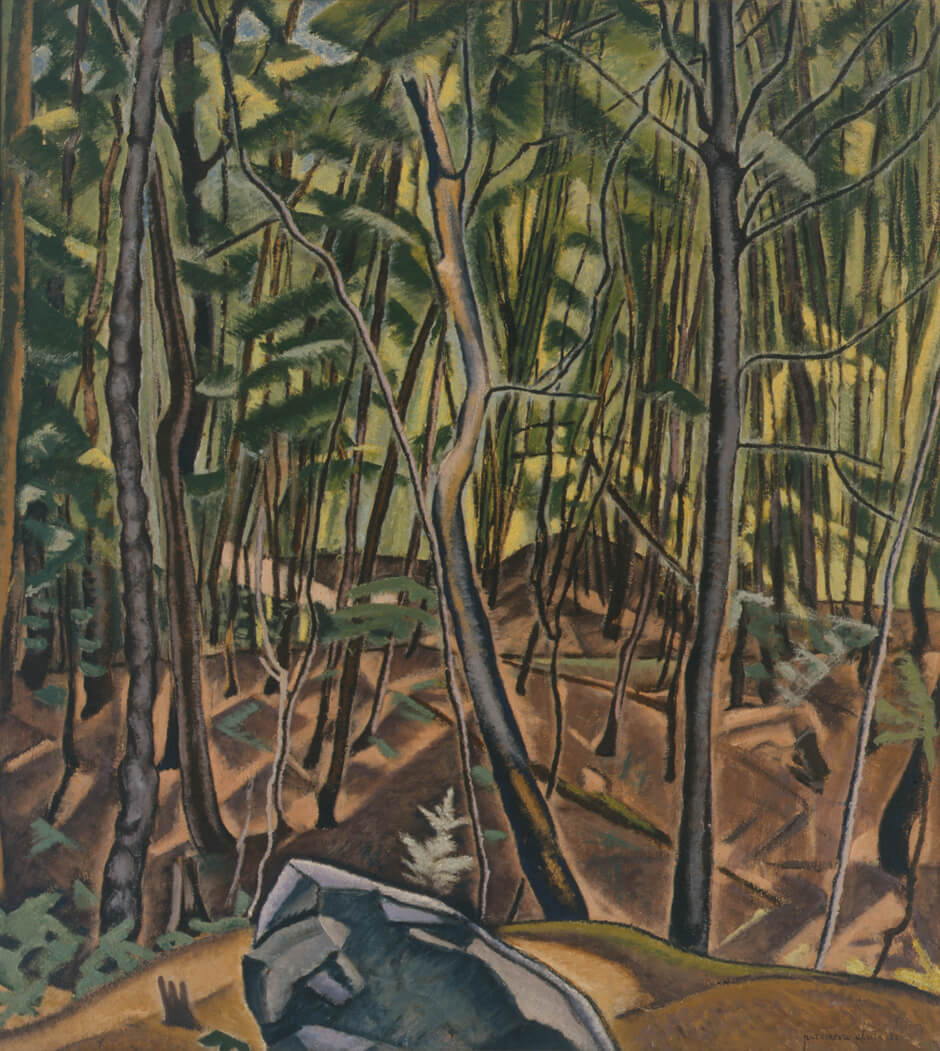 Paraskeva Clark, Dans les bois, 1939. Clark peint plusieurs points de vue au sein de forêts.
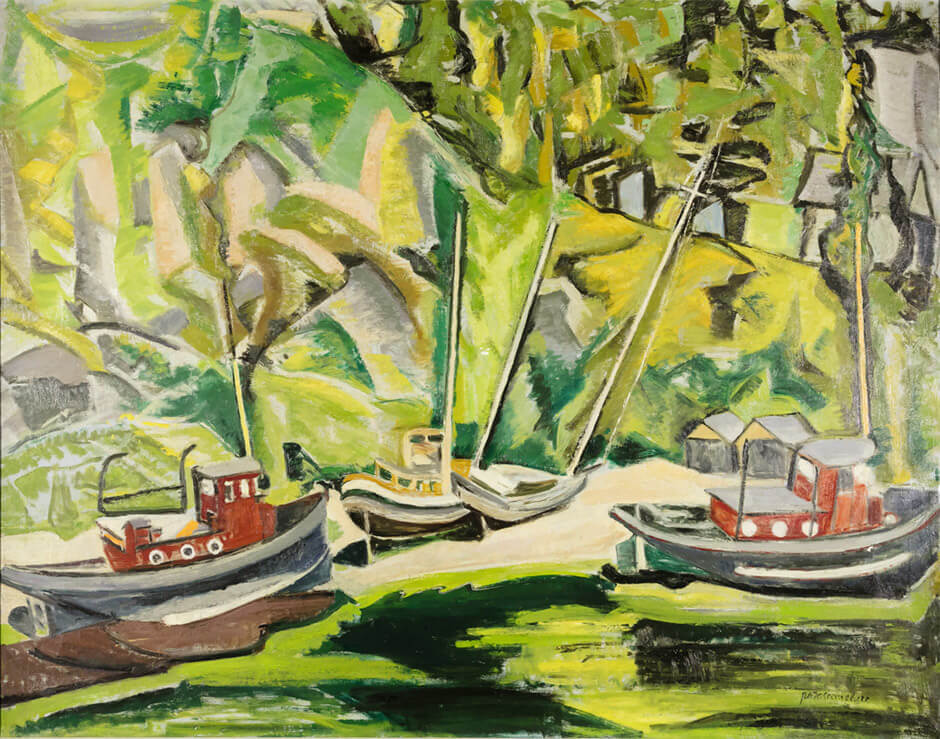 Paraskeva Clark, Bateaux en cale sèche, 1946. Clark fait parfois des esquisses à l’huile sur place, puis les retravaille plus tard sur de plus grands canevas dans son atelier.
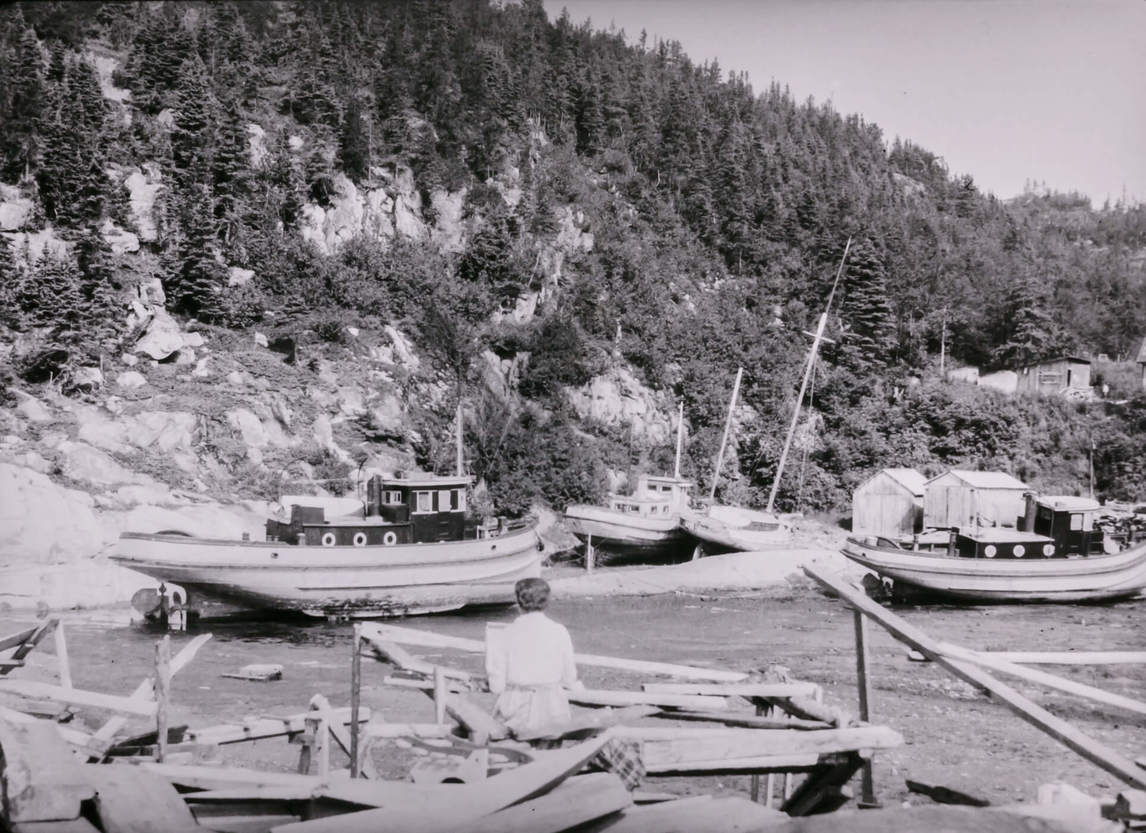 Paraskeva Clark en train de peindre Croquis pour Tadoussac, bateaux en cale sèche, 1944.